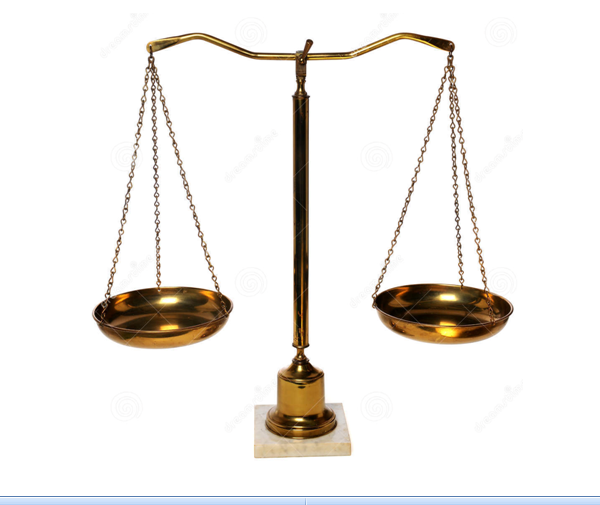 সবাইকে শুভেচ্ছা
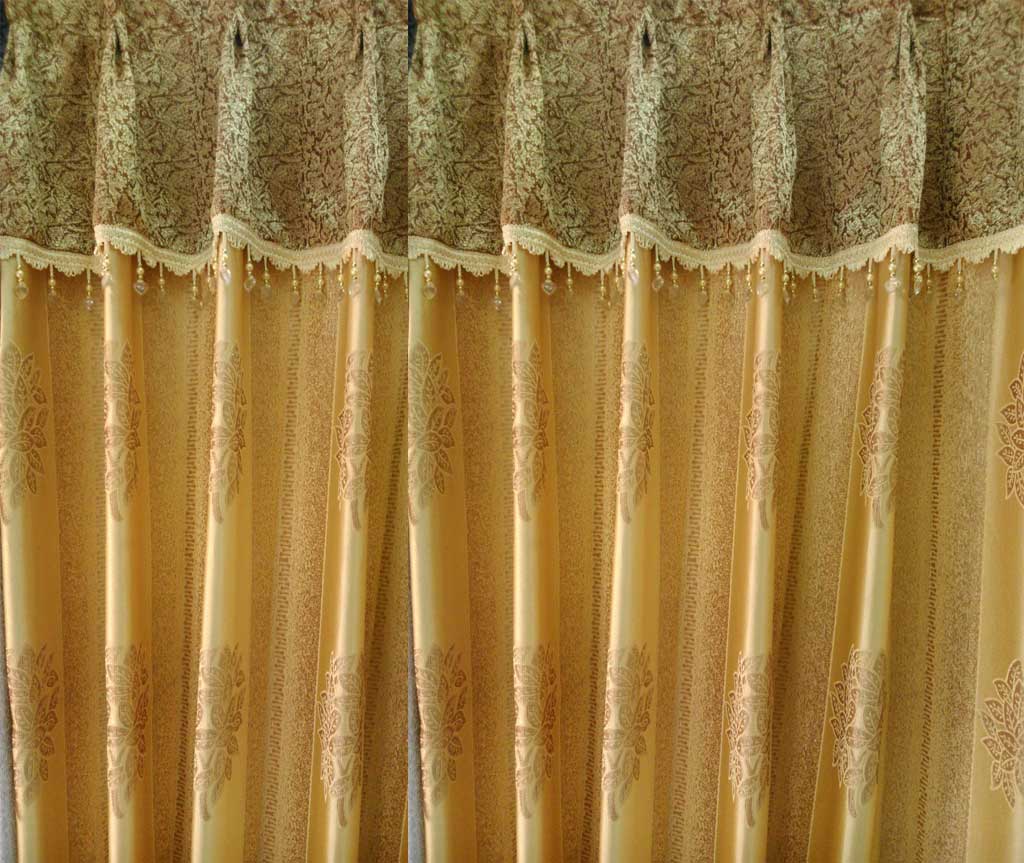 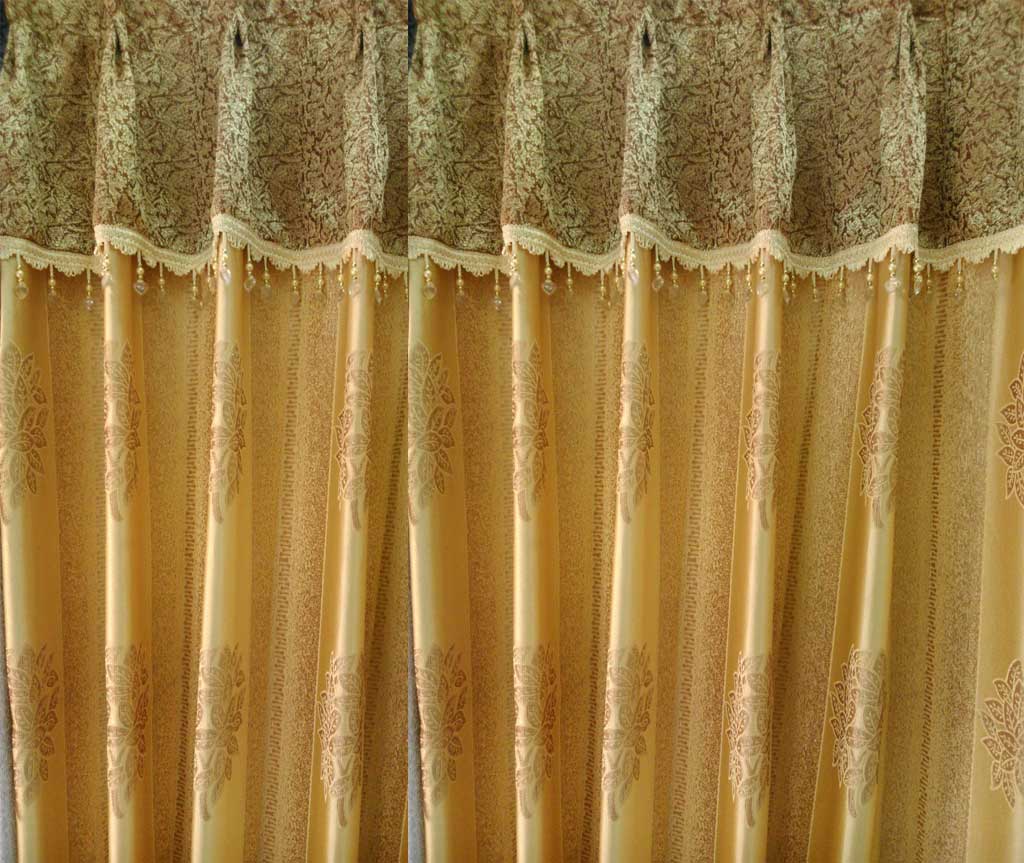 পরিচিতি
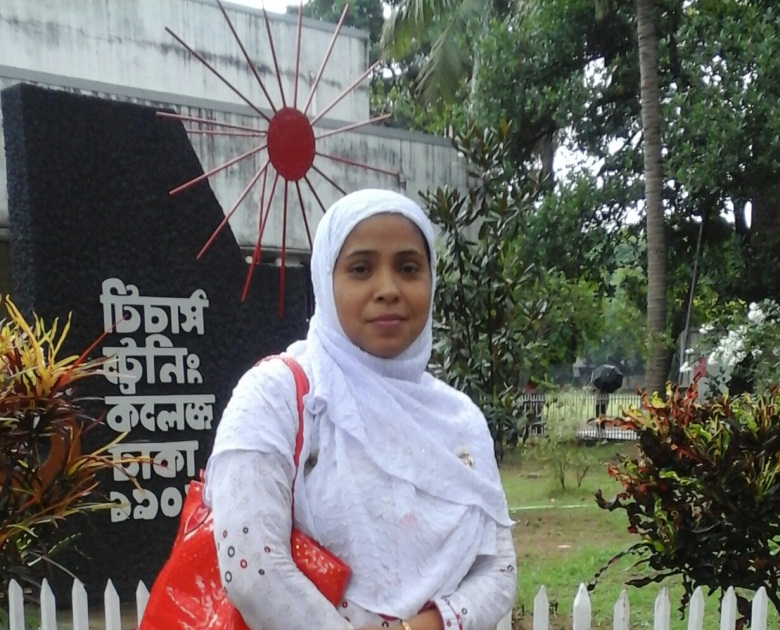 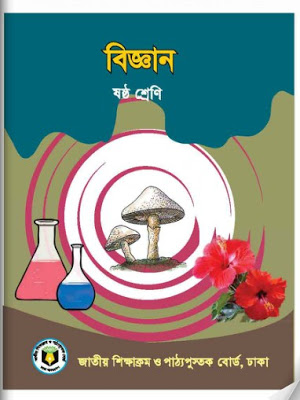 মাকসুদা আক্তার 
সহকারী লাইব্রেরিয়ান 
পুটিজুরী এস . সি . উচ্চ বিদ্যালয় 
বাহুবল , হবিগঞ্জ । 
০১৭৩৫৬০২৪২৮
শ্রেণিঃ ৬ষ্ঠ 
বিষয়ঃ বিজ্ঞান 
অধ্যায়ঃ প্রথম 
সময়ঃ ৪৫ মিনিট 
ছাত্রছাত্রীঃ ৭৫ জন ।
এসো কিছু ছবি দেখি
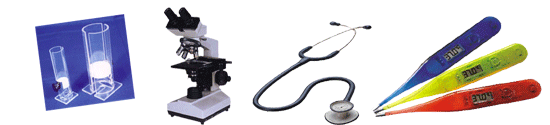 ছবি দেখে কি বুঝলাম ?
আজকের পাঠ
পরিমাপ
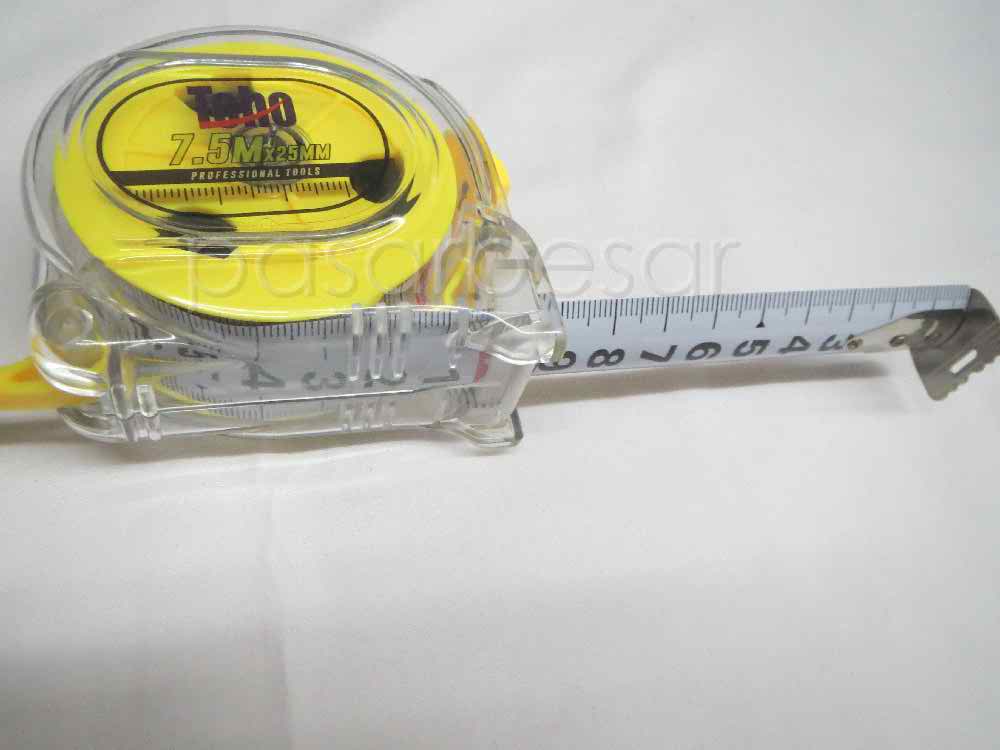 এ পাঠ শেষে শিক্ষার্থীরা
পরিমাপ কী তা বলতে পারবে 

পরিমাপের একক বর্ণনা করতে পারবে 

পরিমাপের প্রয়োজনীয়তা ব্যাখ্যা করতে পারবে  ।
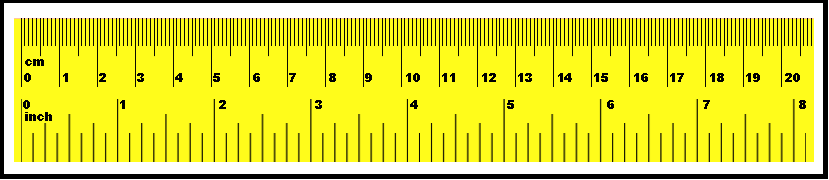 স্কেল
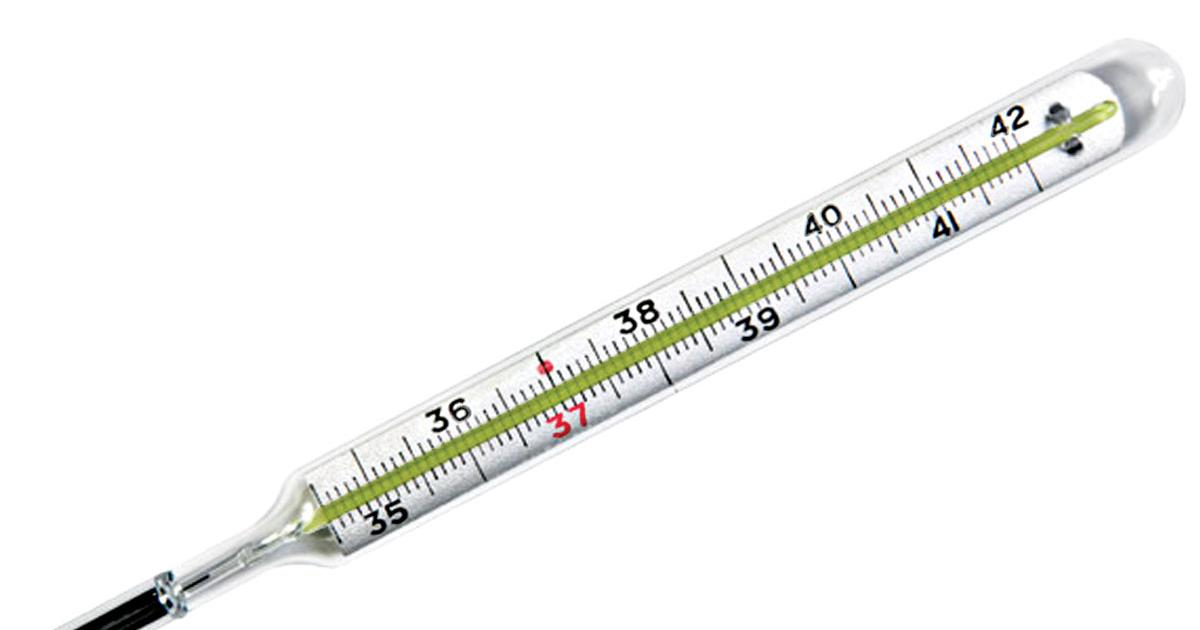 থার্মোমিটার
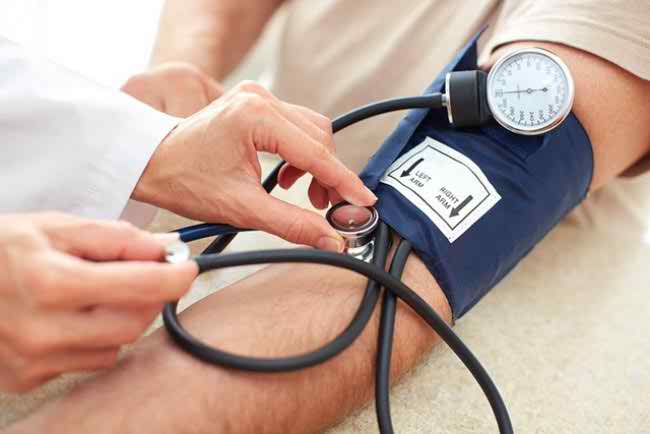 দৈনন্দিন জীবনে আমরা নানাভাবে মাপ – জোখের উপর নির্ভরশীল 
এই মাপ – জোখের মাধ্যমে আমরা কোনো কিছুর পরিমাপ করে থাকি ।
একক কাজ
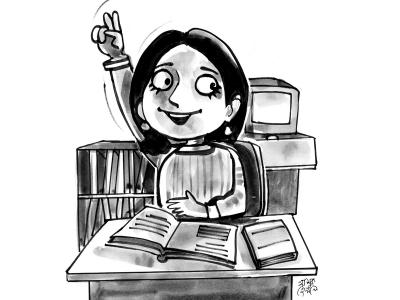 পরিমাপ কী ?
মিলিয়ে দেখি
কোনো কিছুর পরিমাণ নির্ণয় করাই হলো পরিমাপ ।
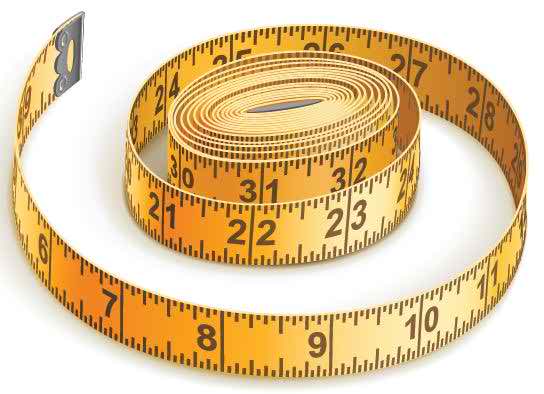 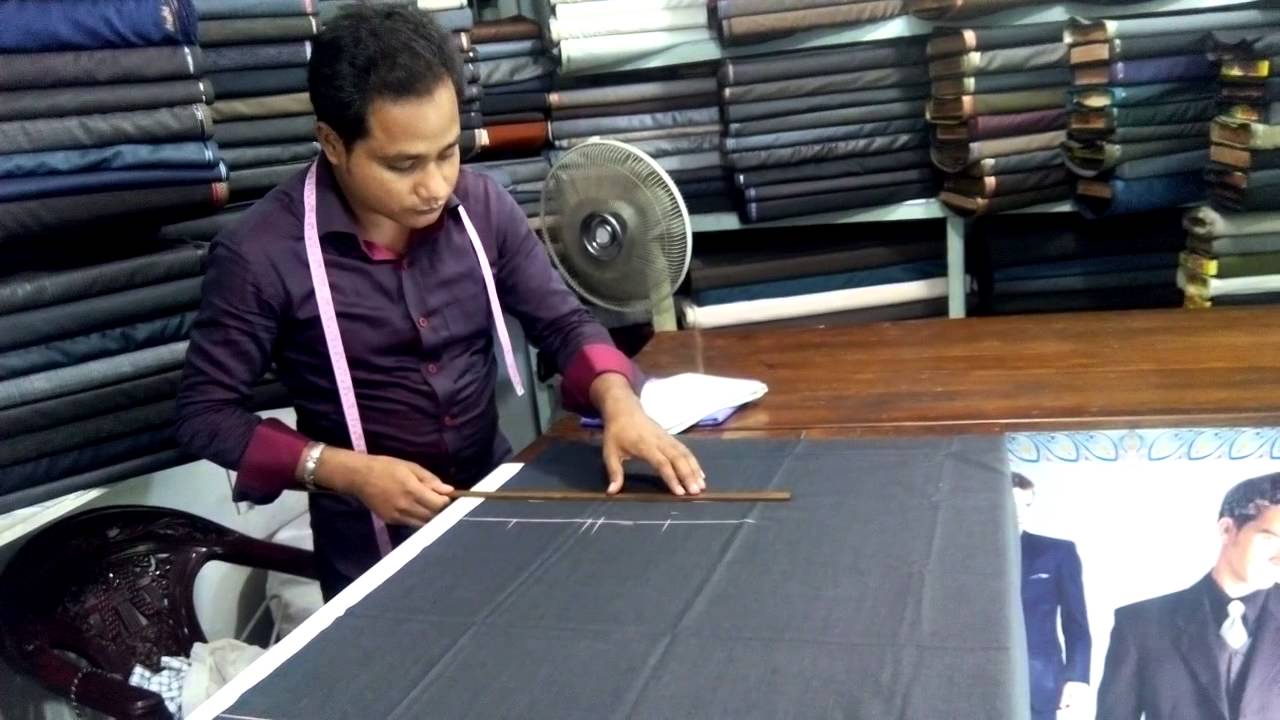 দৈর্ঘ্য মাপার ফিতা
জামার মাপ নিতে
যখন কাপড়ের দৈর্ঘ্য মাপা হয়  , তখন ‘মিটার’ একক ব্যবহার করা হয় । 
দৈর্ঘ্যের একক ‘মিটার’ ।
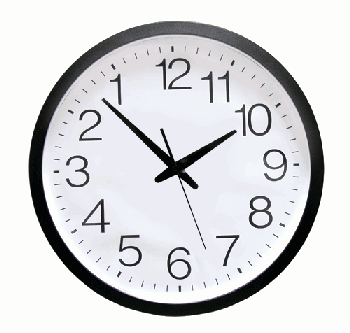 ঘড়ি
সময়মতো ক্লাস শুরু এবং শেষ করতে যথাযথ পরিমাপ দরকার ।
সময়ের একক সেকেন্ড ।
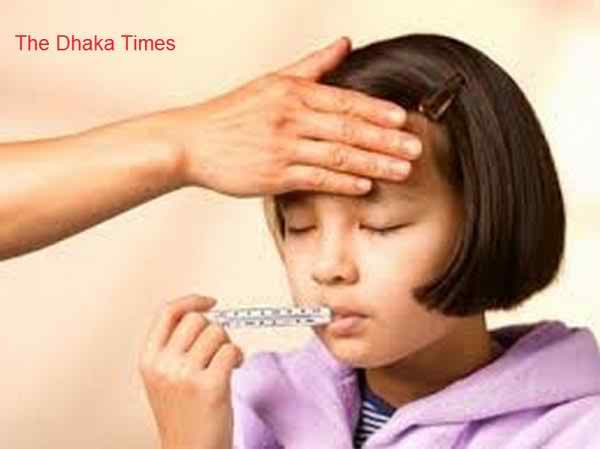 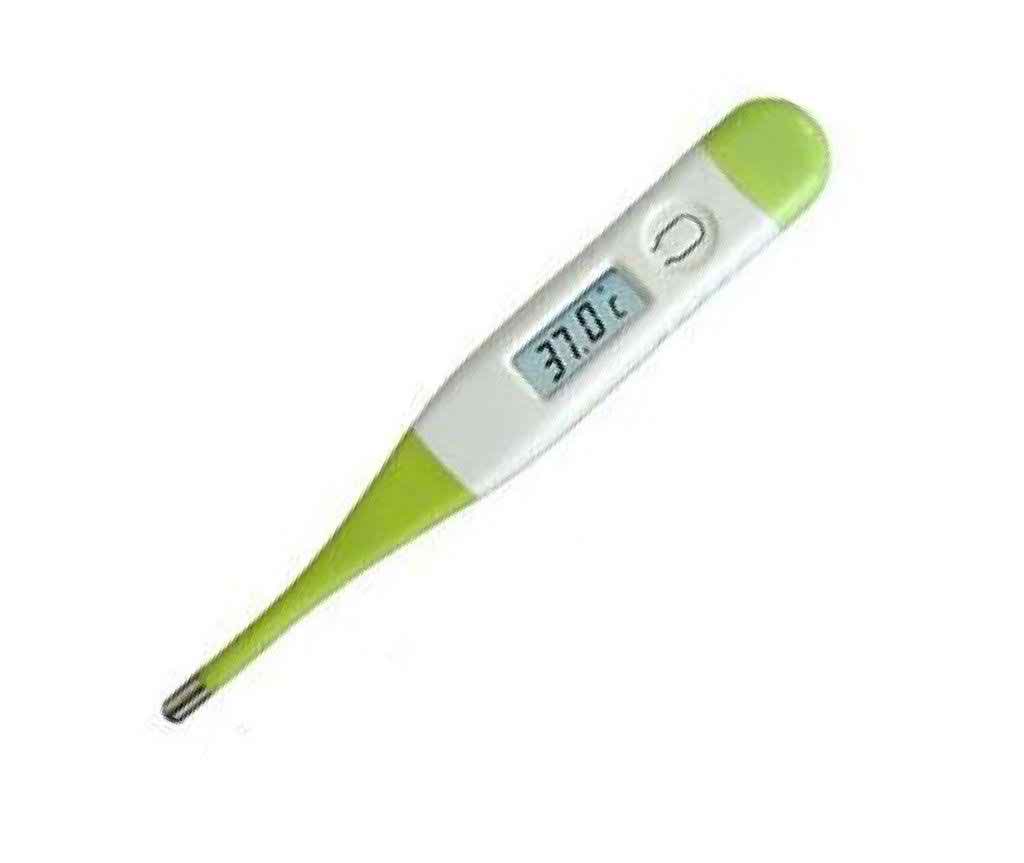 জ্বর হলে আমরা দেহের তাপমাত্রা মাপি । 
জ্বর নির্ণয়ে সেলসিয়াস বা ফারেনহাইট এ দুটি একক ব্যবহৃত হয় ।  
তাপমাত্রা মাপার আন্তর্জাতিক একক হলো কেলভিন ।
জোড়ায় কাজ
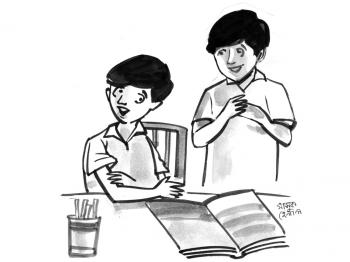 পরিমাপের যে কোন দুইটি এককের বর্ণনা কর ।
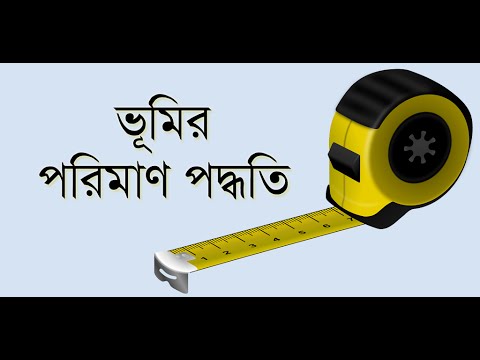 জমি কিনতে পরিমাপের প্রয়োজন
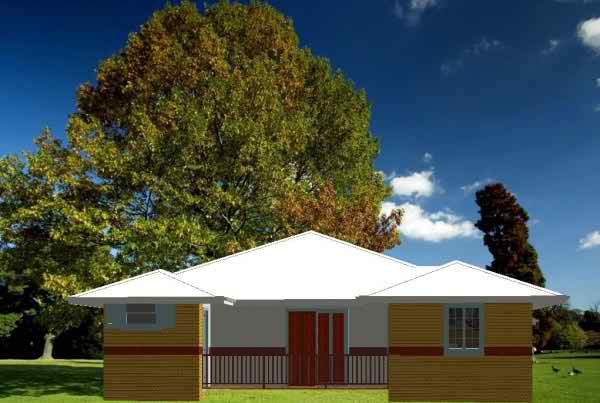 ঘর নির্মাণ করতে পরিমাপের প্রয়োজন ।
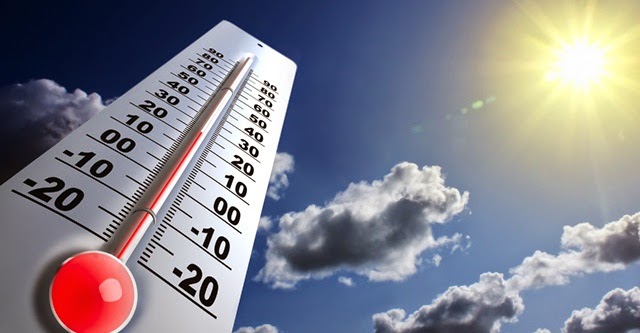 দিনের তাপমাত্রা জানতে পরিমাপের প্রয়োজন ।
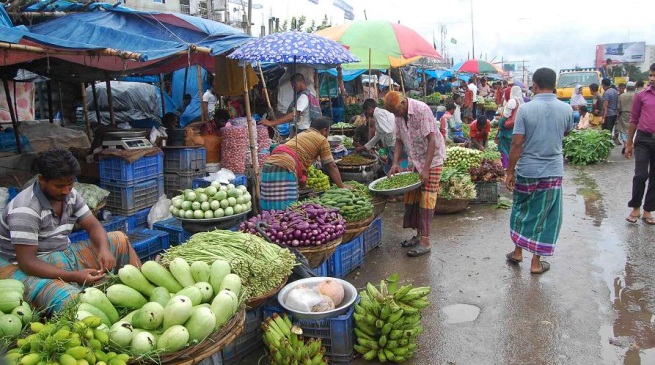 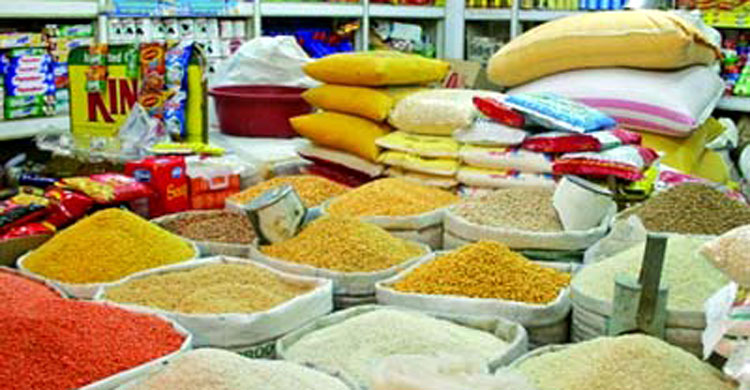 কেনাবেচা করতে পরিমাপের প্রয়োজন
মূল্যায়ন
পরিমান প্রয়োগ হয় কোন ক্ষেত্রে ?
গ) খবর জানতে
ক) পরিমাপ জানতে
খ) তথ্য জানতে
কাপরের দৈর্ঘ্য  পরিমাপের কোন এককটি ব্যবহৃত হয় ?
গ) কেলভিন ।
ক) কিলোগ্রাম
খ) মিটার
জ্বর কোন এককে পরিমাপ করা হয় ?
ক) কেলভিন
খ) সেলসিয়াস
গ) ফারেনহাইট ।
পরিমাপের পদ্ধতি কয়টি ?
ক) ৪ টি
খ) ৭ টি
গ) ৮টি ।
বাড়ির কাজ
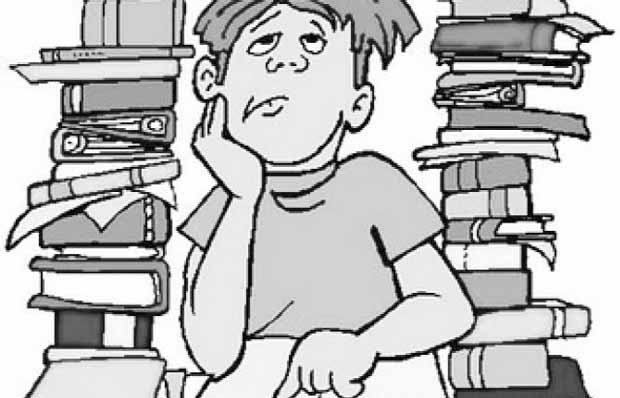 আমাদের দৈনদিন জীবনে পরিমাপের প্রয়োজনীয়তা কেন ? বিশ্লেষন কর ।
ধন্যবাদ
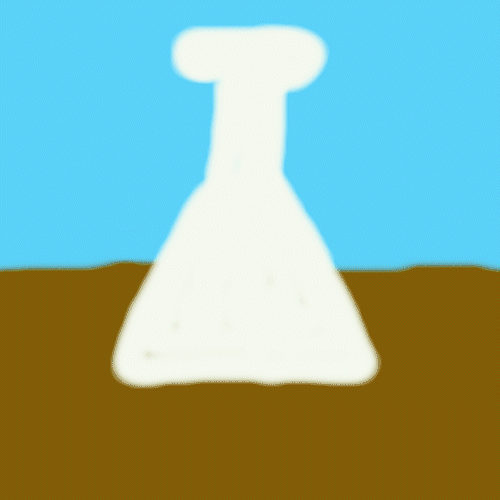